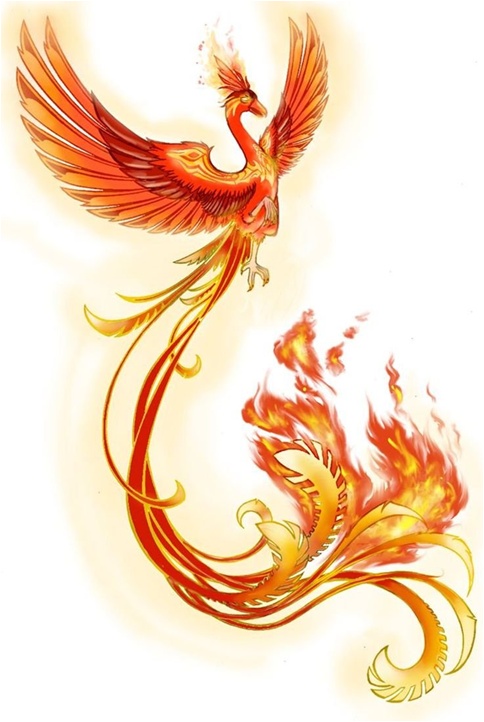 Русский язык — язык, созданный для поэзии, он необычайно богат и примечателен главным образом тонкостью оттенков.
П. Мериме
Берегите наш язык, наш прекрасный русский язык – это клад, это достояние, переданное нам нашими предшественниками! Обращайтесь почтительно с этим могущественным орудием; в руках умелых оно в состоянии совершать чудеса.
И.С. Тургенев
По отношению каждого человека к своему языку можно совершенно точно судить не только о его культурном уровне, но и о его гражданской ценности.
К.Г. Паустовский
Русский язык в умелых руках и опытных устах красив, певуч, выразителен, гибок, послушен, ловок и вместителен.
А.И. Куприн
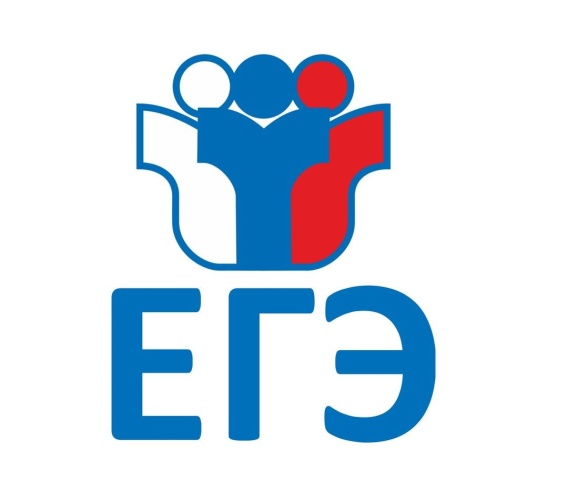 Правописание 
Н и НН в суффиксах 
различных частей речи
Меня зовут Софья.
Это мои друзья.
Я Денис. Мы ваши 
виртуальные помощники!
Привет! Я Илья.
 Даёшь ЕГЭ 
на 100 баллов!
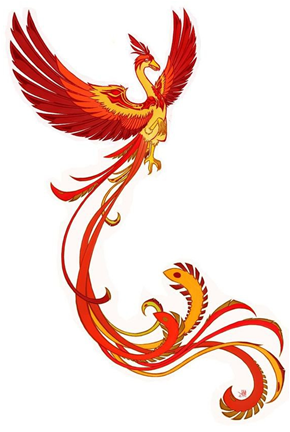 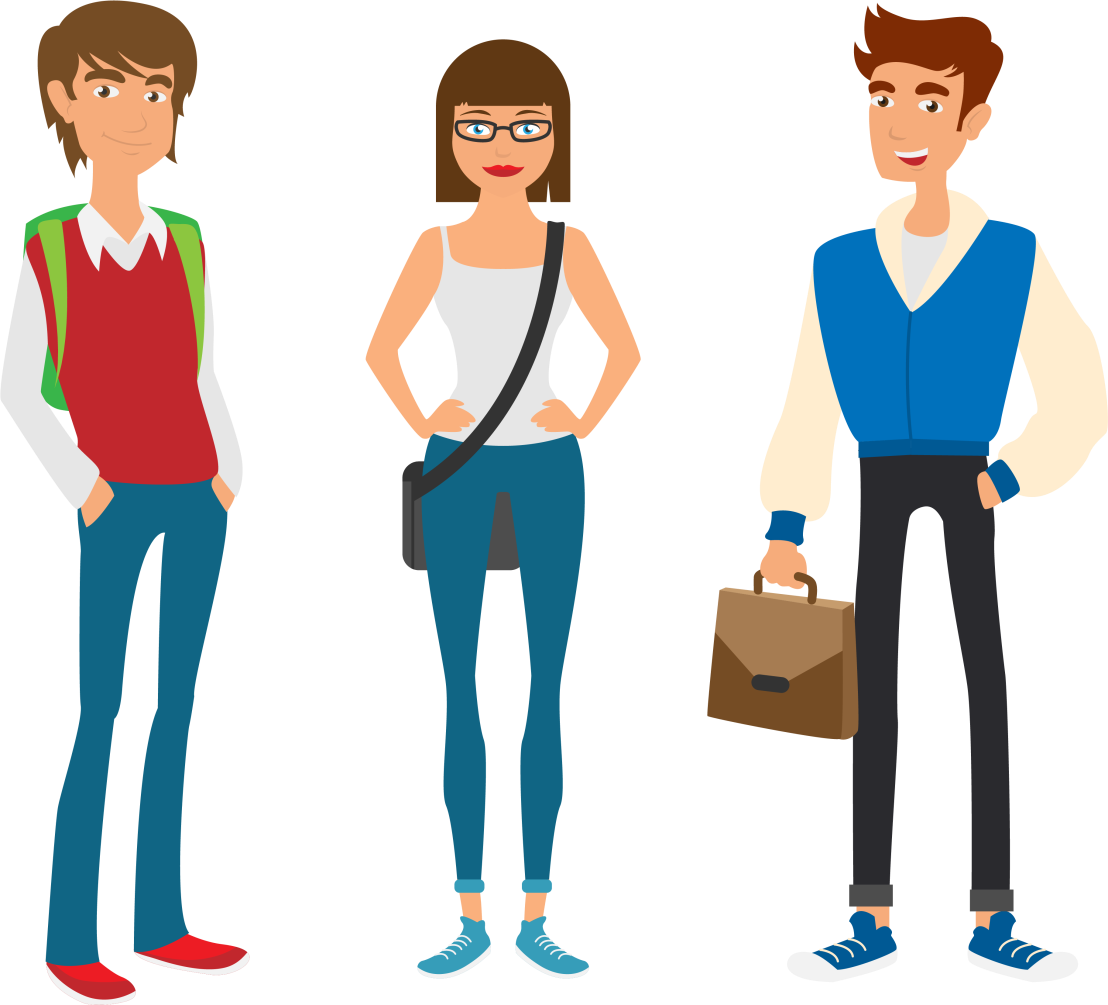 А я предлагаю отправиться на поиски знаний. 
Какова ваша цель, друзья? Сдать успешно экзамен? Для этого нужно не мечтать о чуде, надо совершенствовать свои знания!
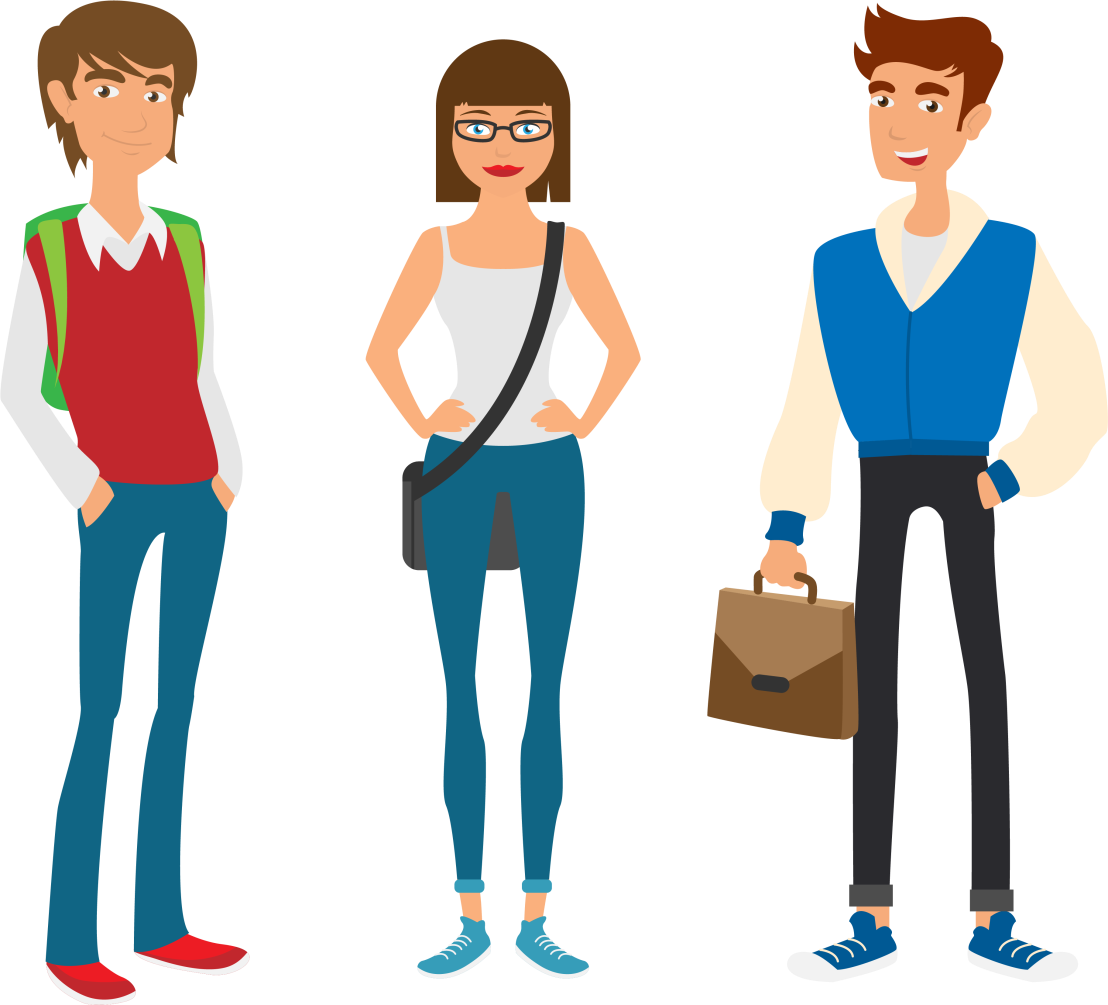 Цель этого урока в систематизации и обобщении правил правописания Н и НН в суффиксах  разных частей речи. 
Задача заключается в том, чтобы расширить полученные сведения о правописании -Н- и -НН- в наречиях, прилагательных, причастиях и усовершенствовать орфографическую и речевую грамотность.
Тем, кто готовится к ЕГЭ, 
не привыкать к трудностям.
Конечно же, удача в таком деле
явно не помешает.
Предлагаю отправиться на поиски
пера жар-птицы.
Ребята, вы ещё верите в сказки?
Так вот, считается, что перо жар-птицы приносит
удачу, хотя в одной из сказок, оно принесло
доброму молодцу много испытаний. Но если
подумать, то всё обернулось очень даже удачно.
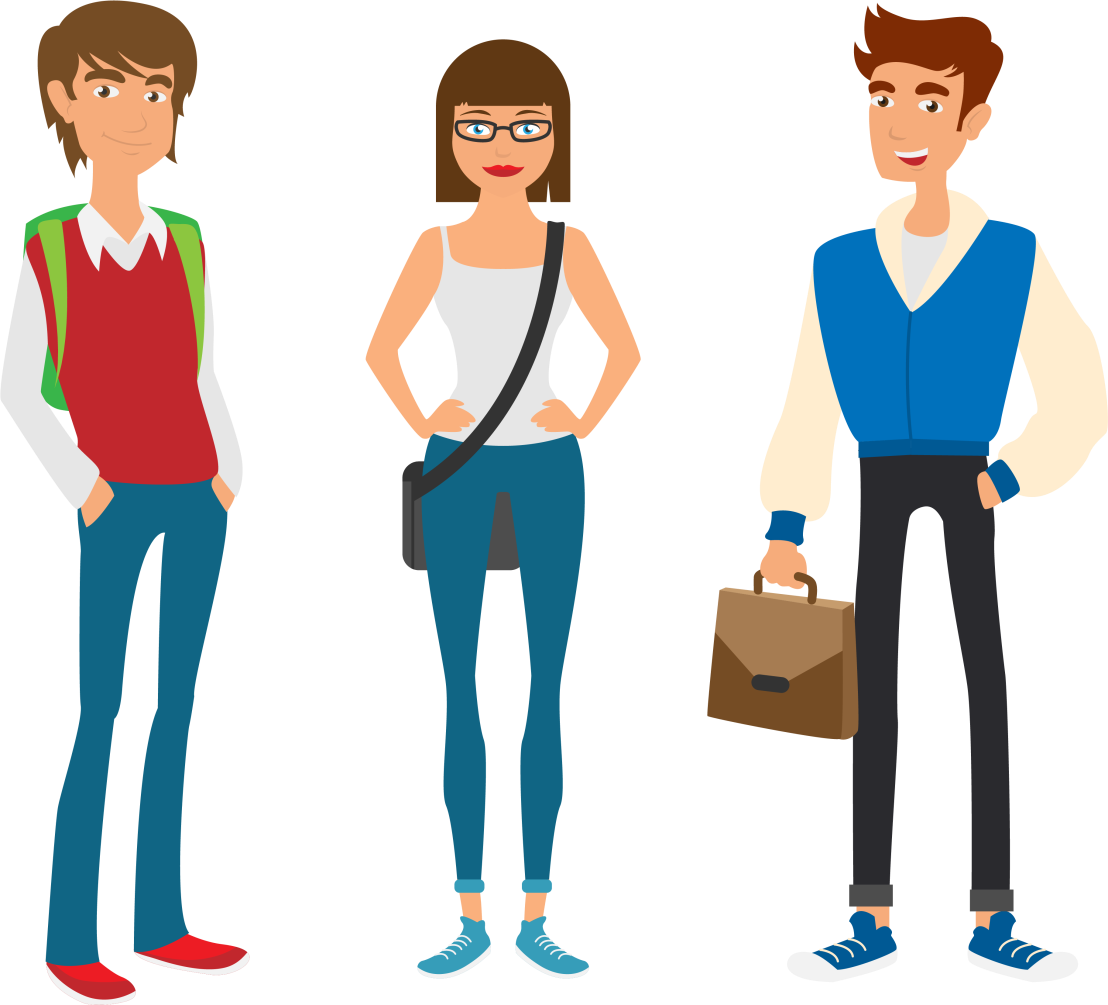 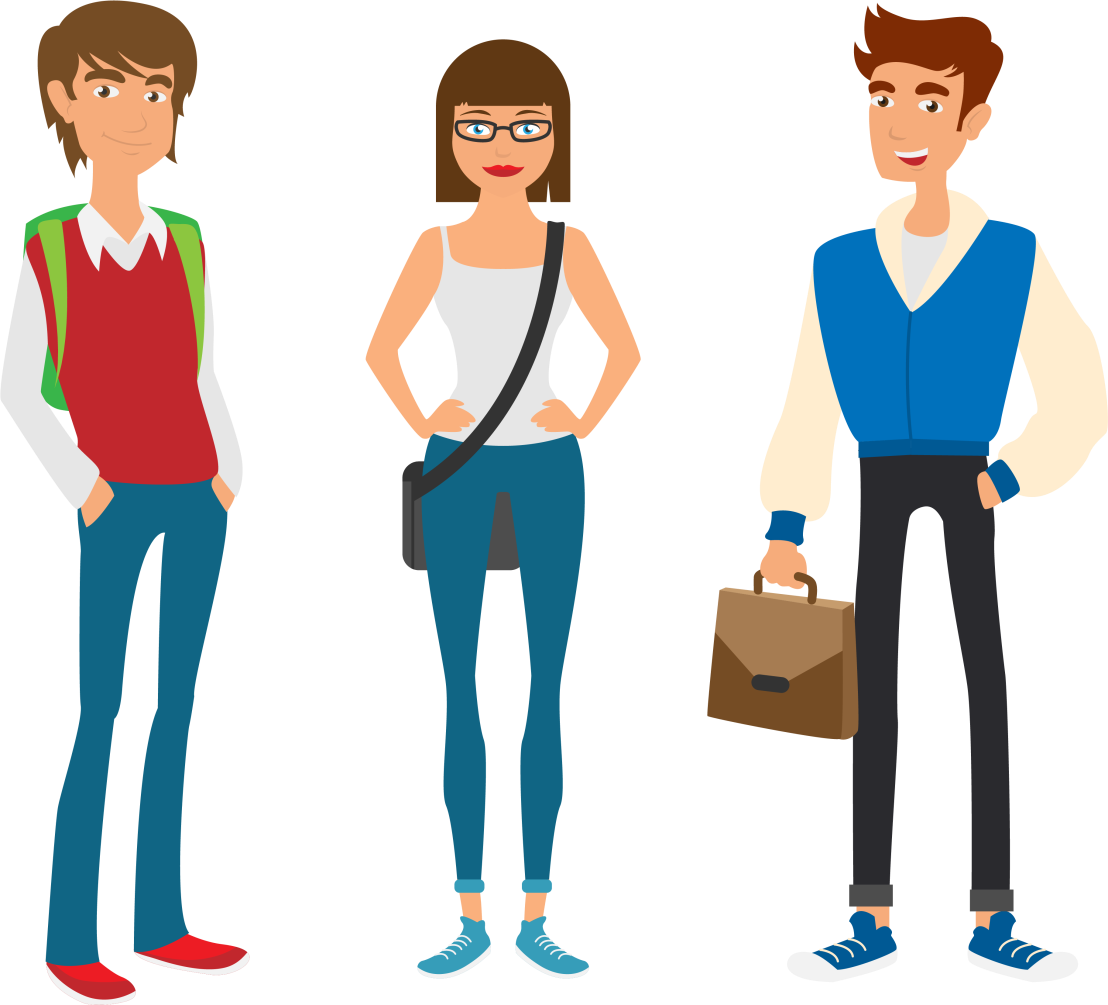 Стоп! Можно
и знания получить, 
и перо добыть!
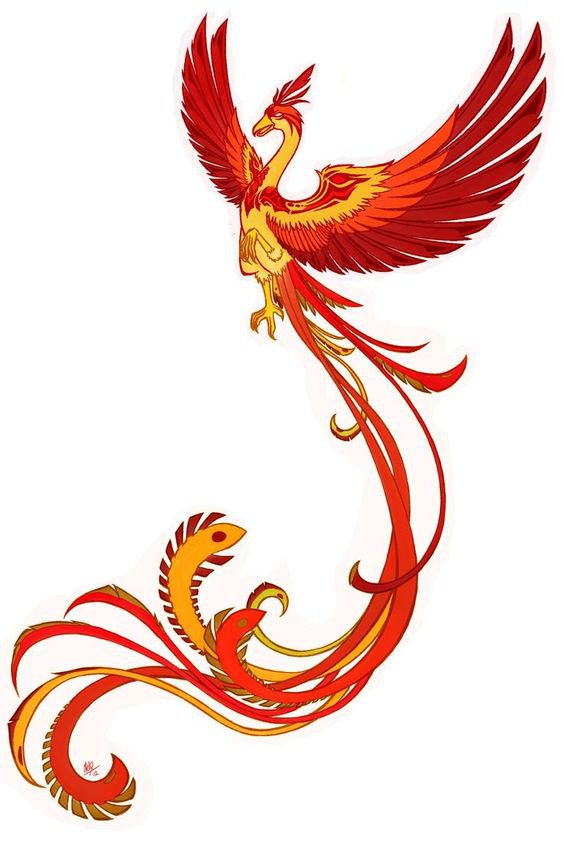 Задания выполняешь – 
перо получаешь!
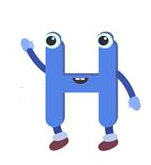 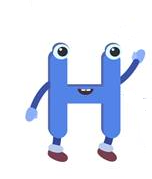 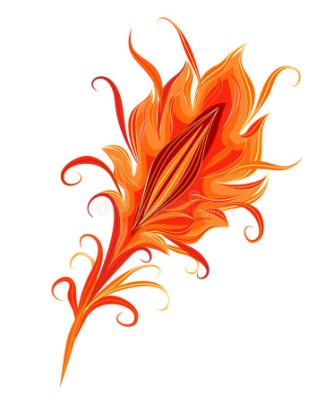 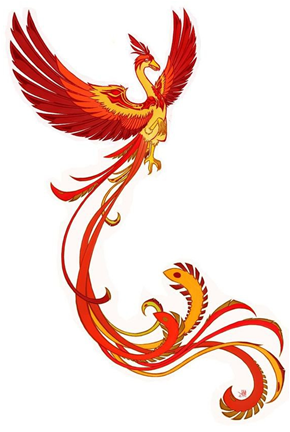 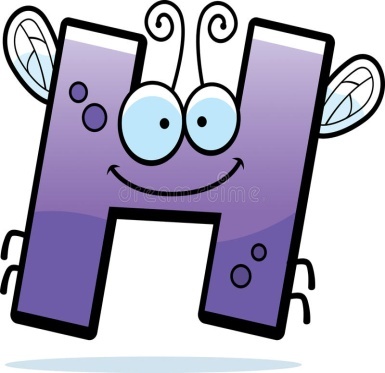 Орфоэпическая разминка
Имеющий уши - да услышит…
Выполняя задание по орфоэпии, укажи слова на правописание н/нн.
Вариант 1
повторённый
наделённый
Вариант 2
газированный
заселена
кухонный
Вариант 3
поделённый
приручённый
заселённый
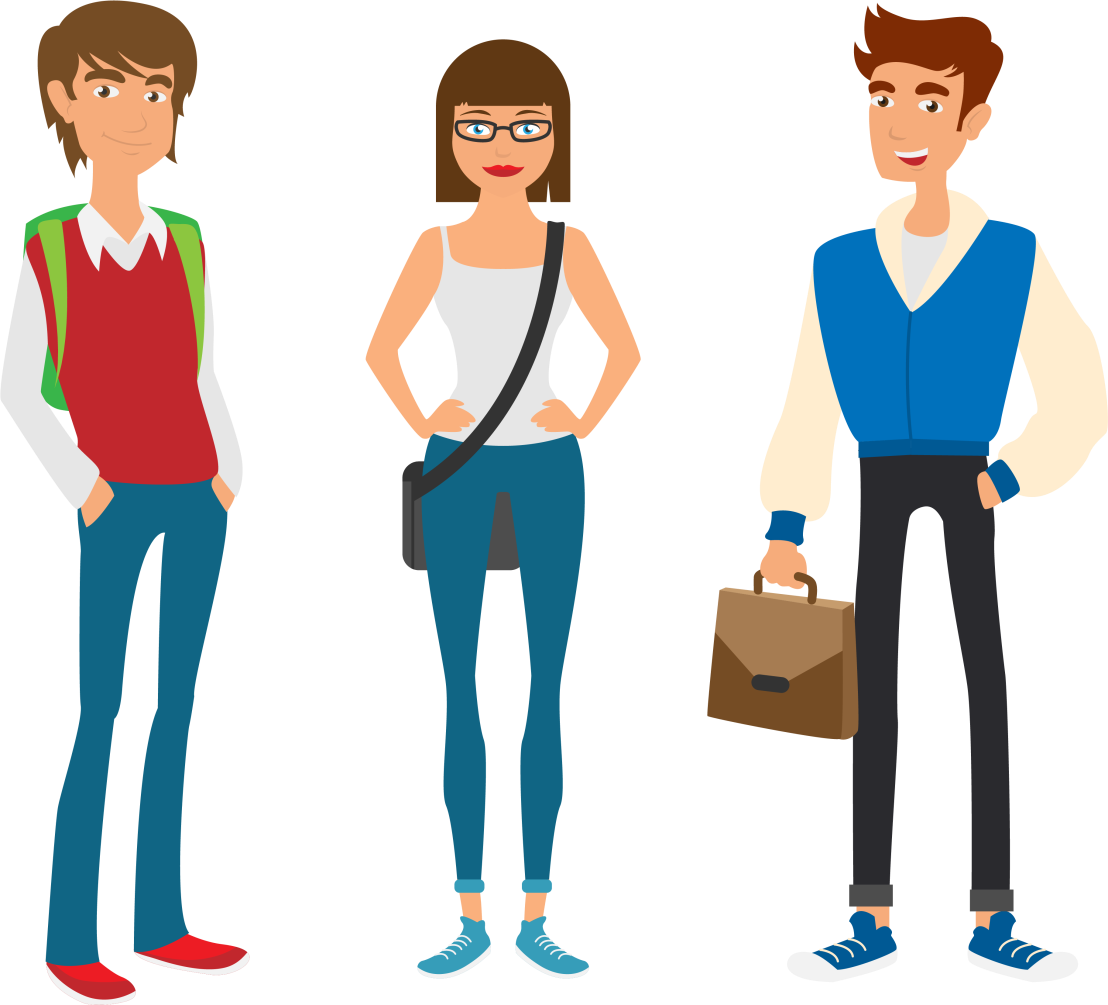 Дополните схему!
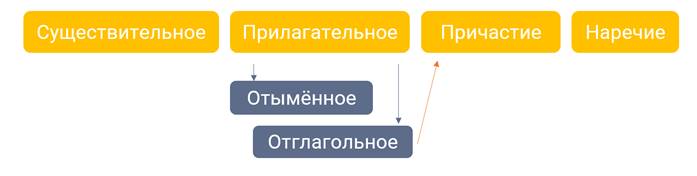 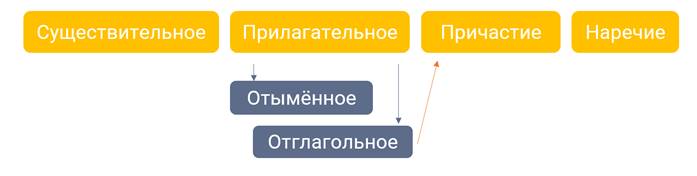 Освежите в своей памяти
правило на правописание н/нн! С
формулируйте недостающий пункт.
Потренируйтесь на примерах.
Теоретический блок
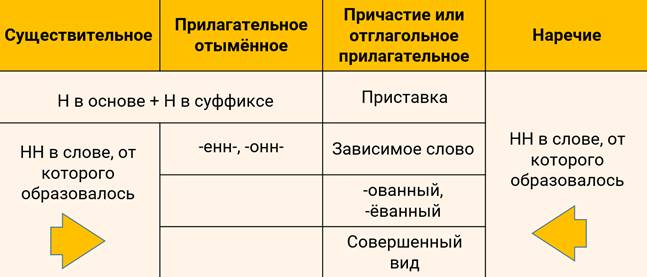 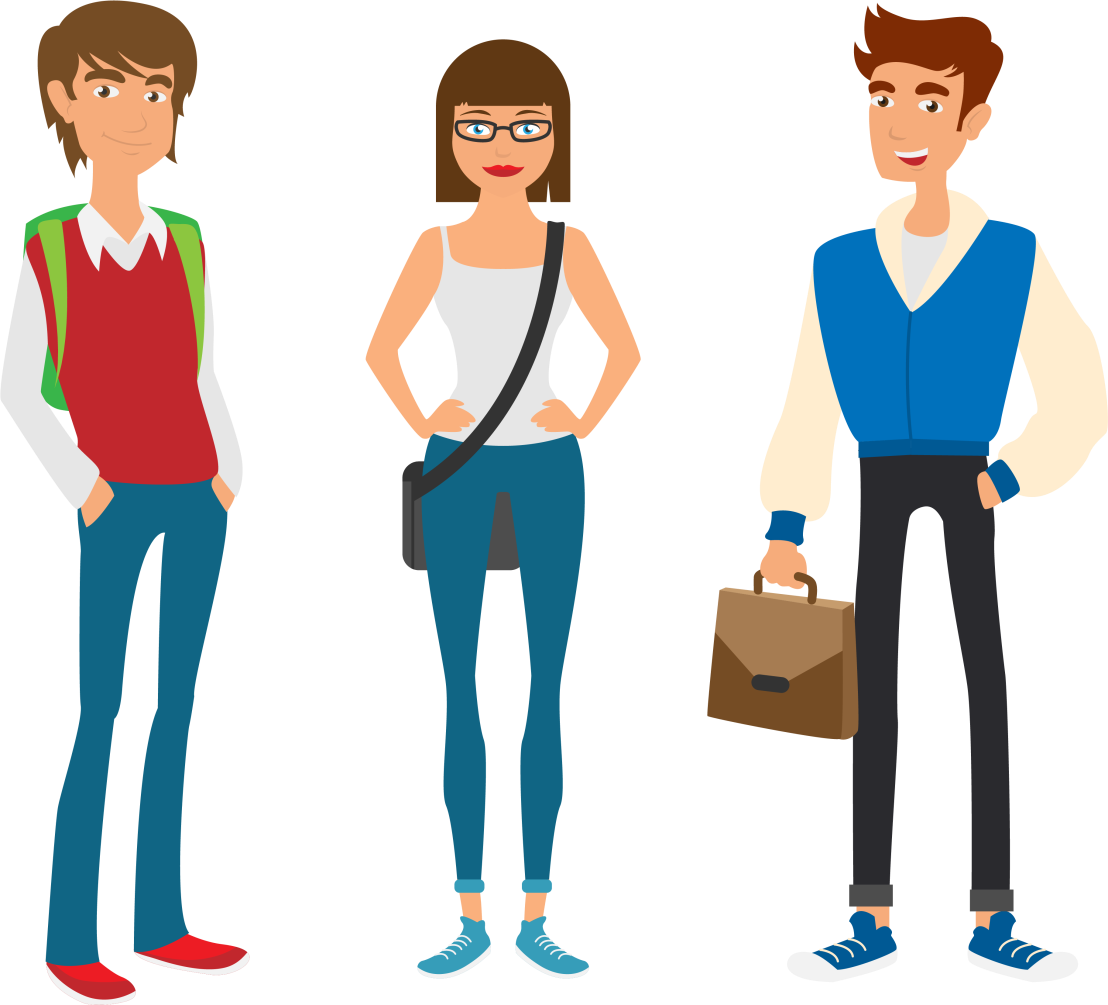 В остальных случаях пишется Н.
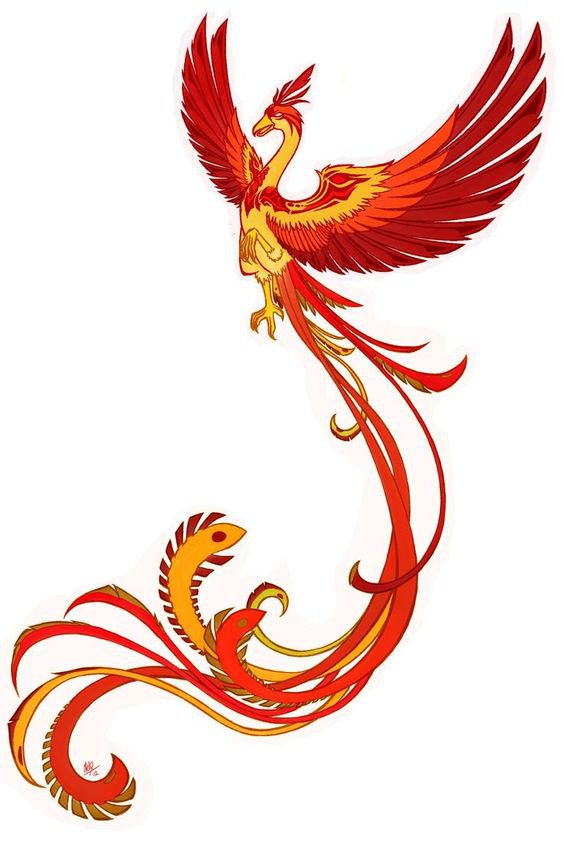 Рискованный поступок
Былинный богатырь
разбуженный ребёнок
вкусное мороженое
говорил взволнованно
вошёл в гостиную
вчера написана
песчаная отмель
румяный мальчуган
крашенная в мастерской шерсть
в туманной дымке
серебряный перстень
А как же исключения?
Их важно знать! 
Без знания исключений задание  15, 
вряд ли можно выполнить 
без ошибок.
Теоретический блок (исключения)
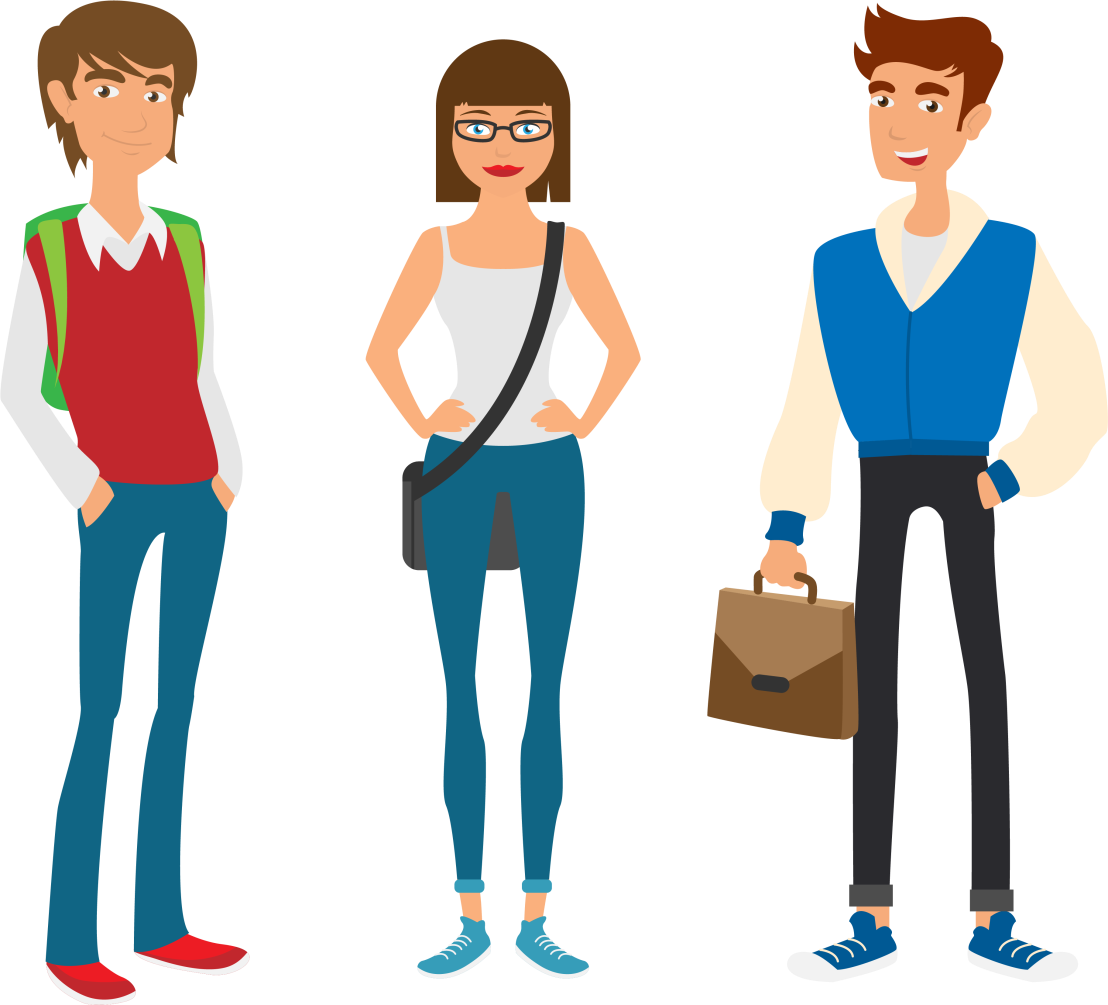 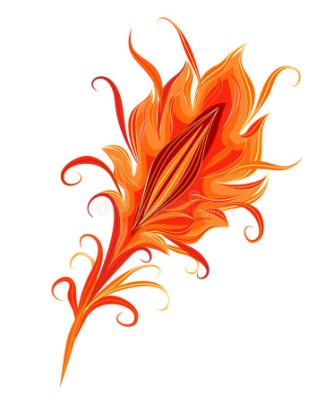 Проверь себя!
Выполни тестирование!
Получи перо жар-птицы!
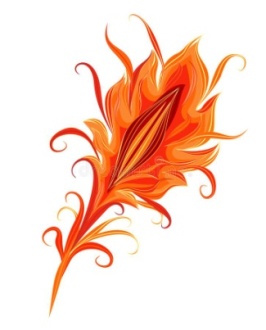 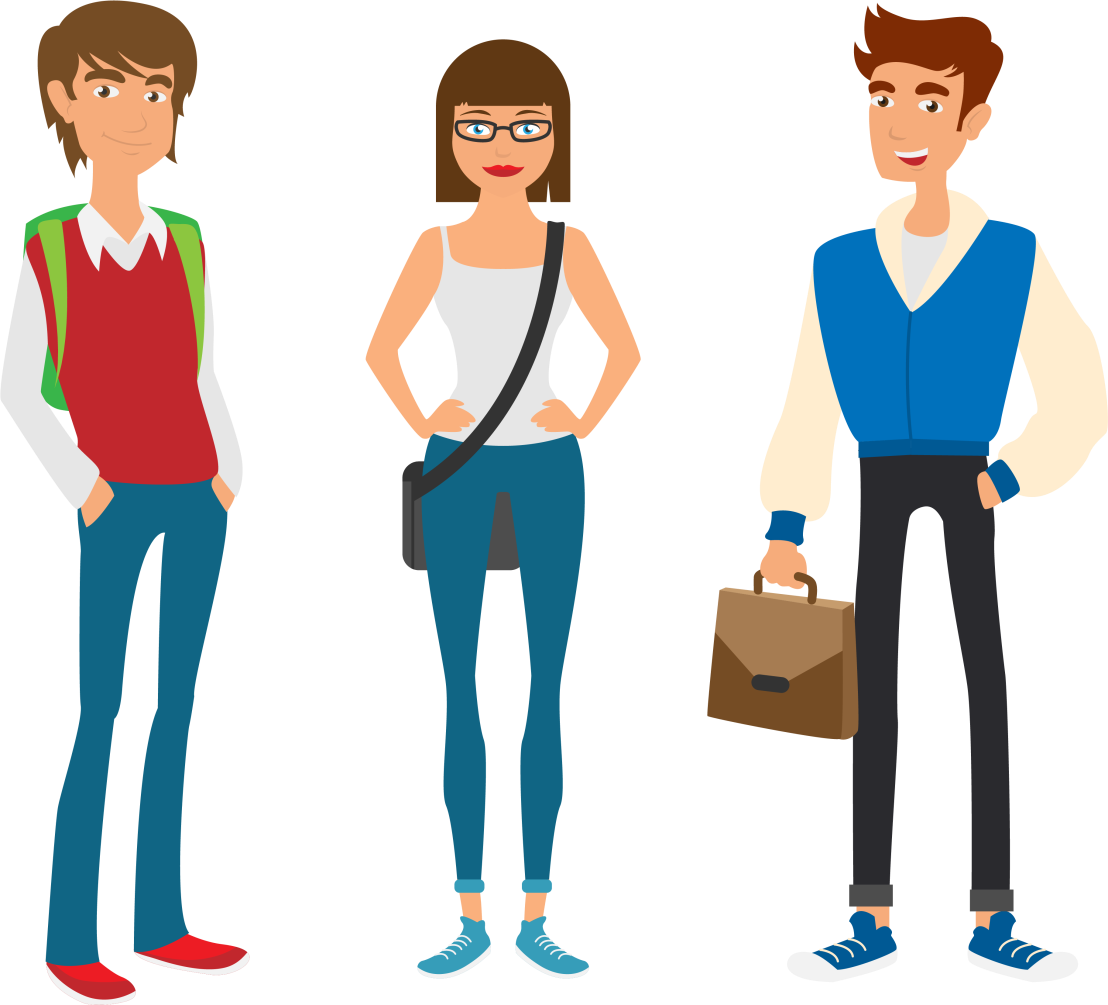 Удачи!
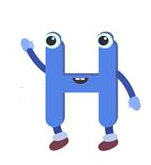 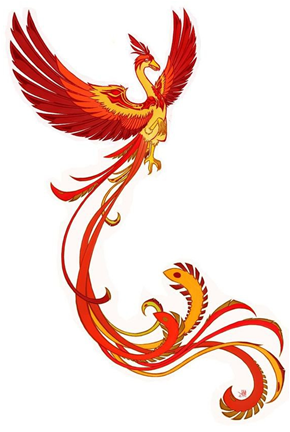 На сайте Глаголь слово. рф выполни задание15 (свой вариант). Полученную оценку, внеси в итоговый протокол.
Домашнее задание
Повтори правило!
Выполни задание 15 из сборника (варианты с 31 по 40).
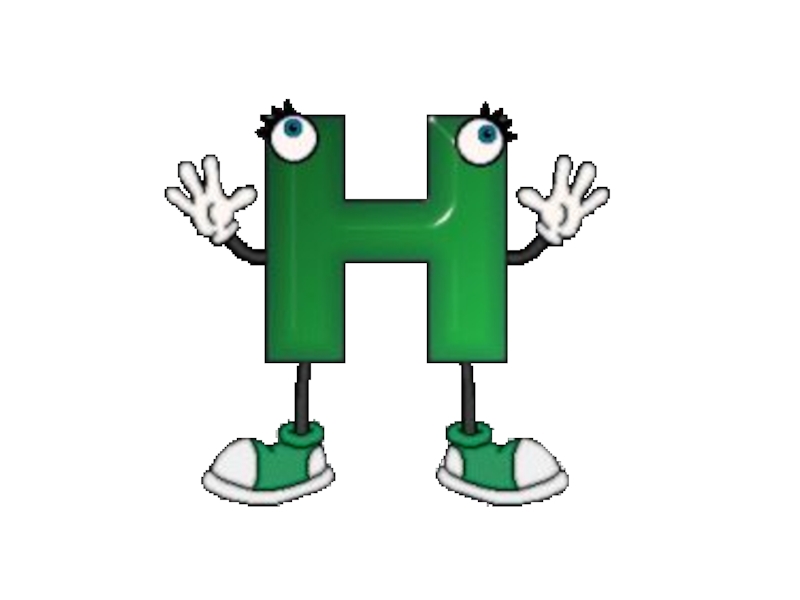 Не ленись!